Car Shopping
by Kauri 2
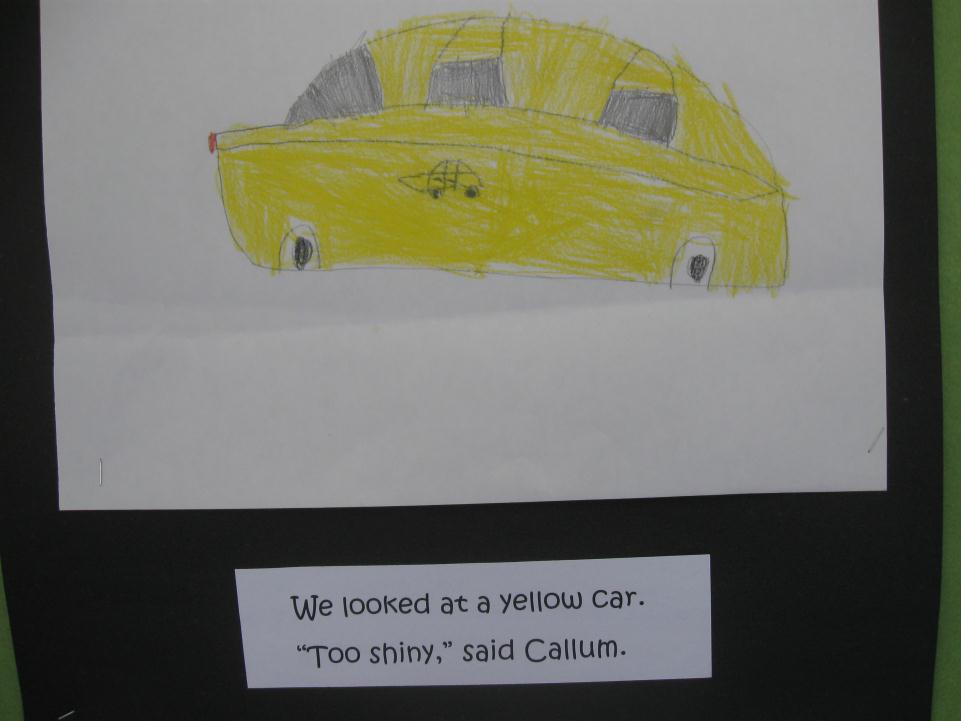 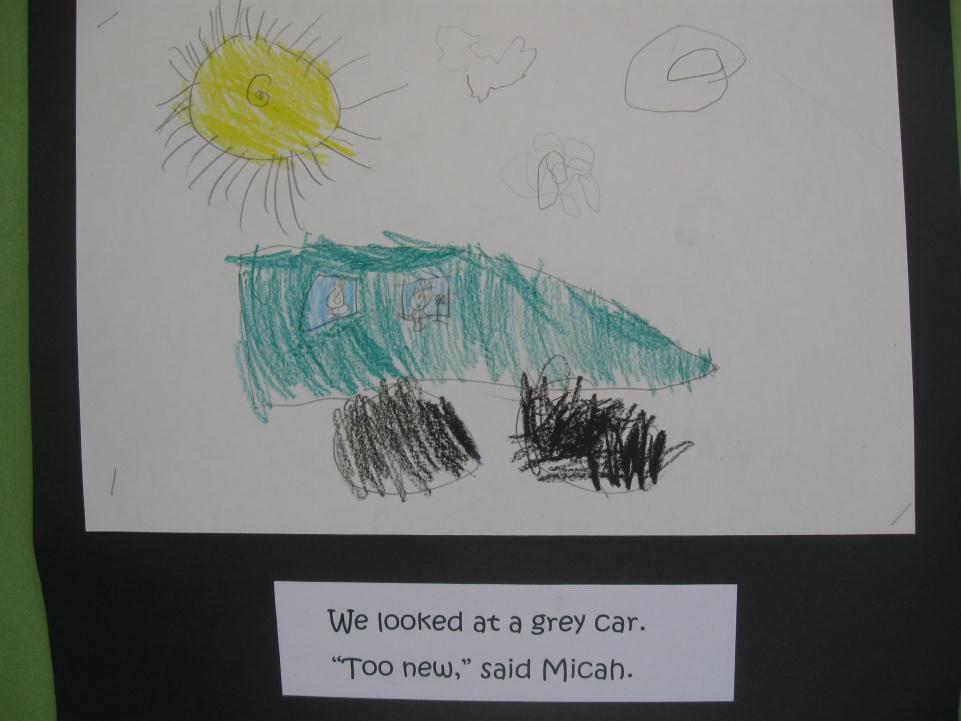 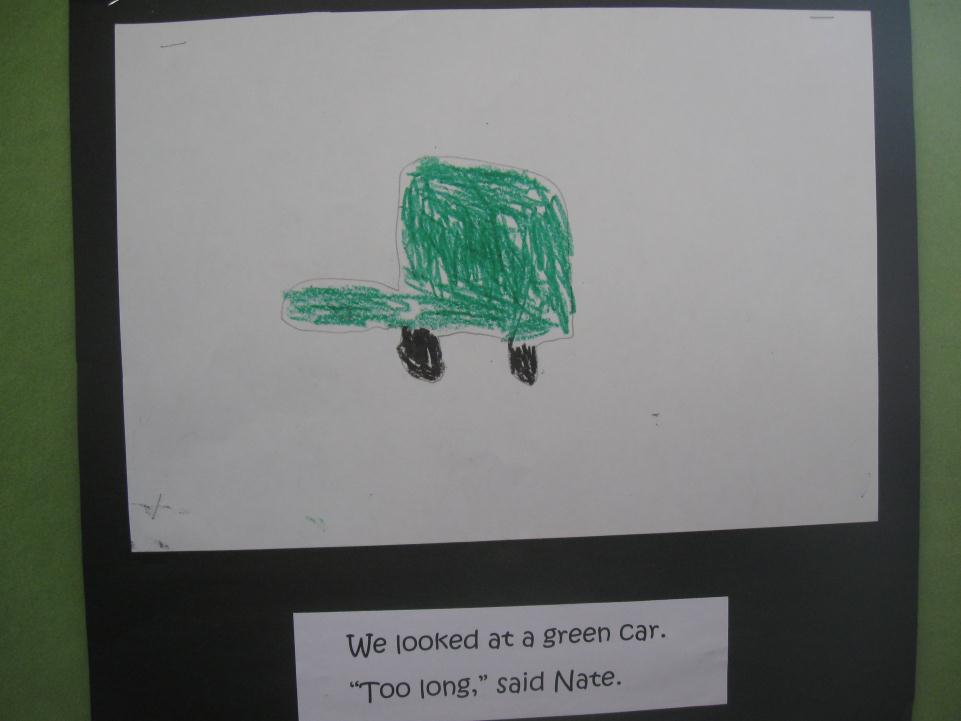 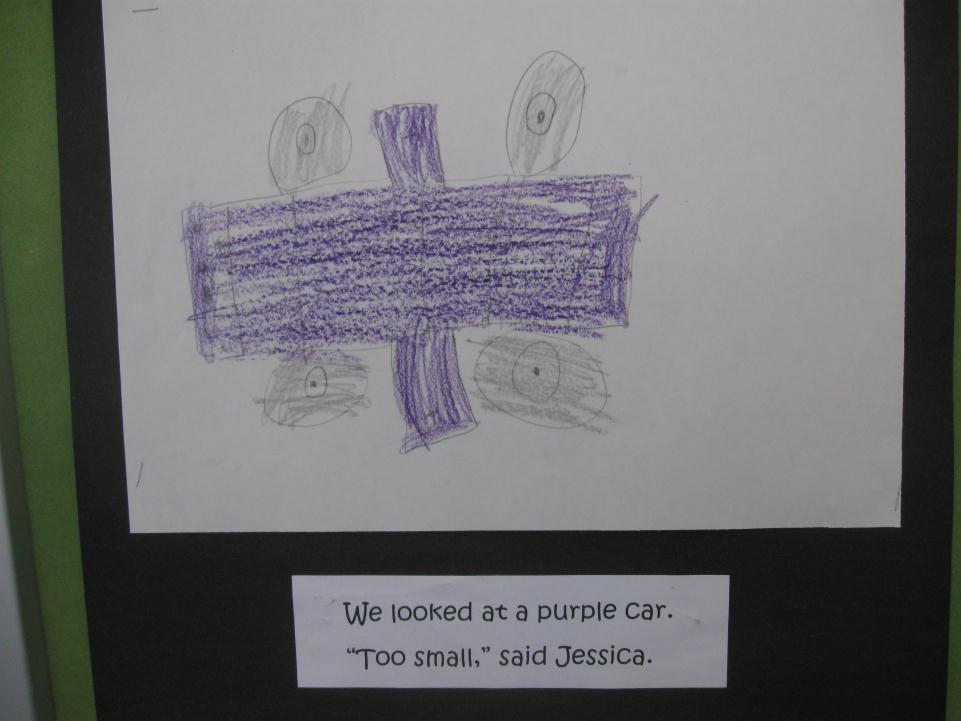 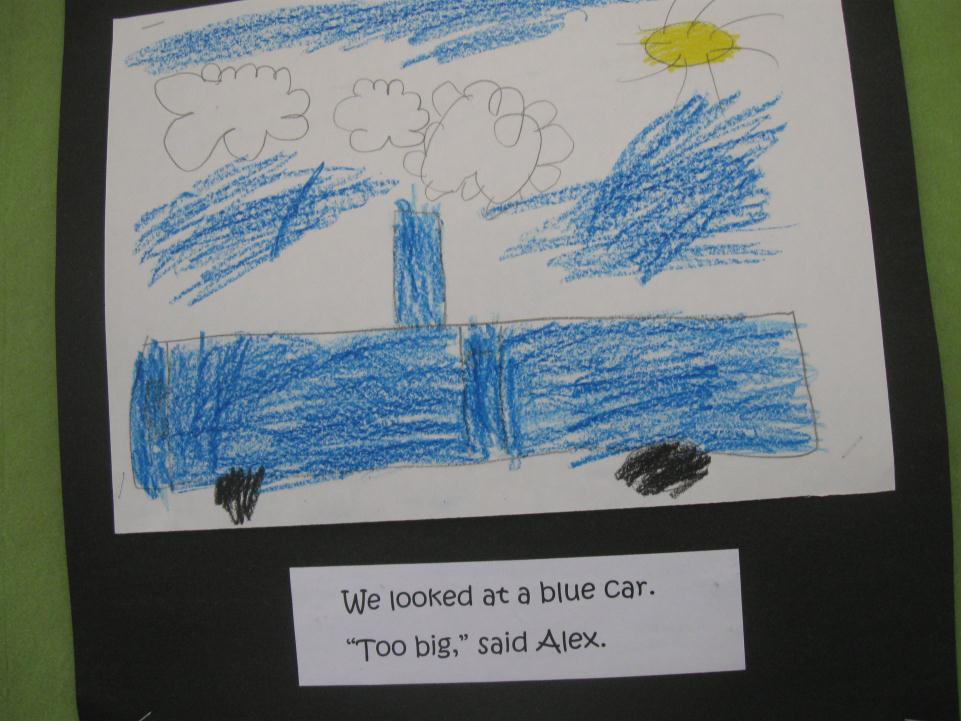 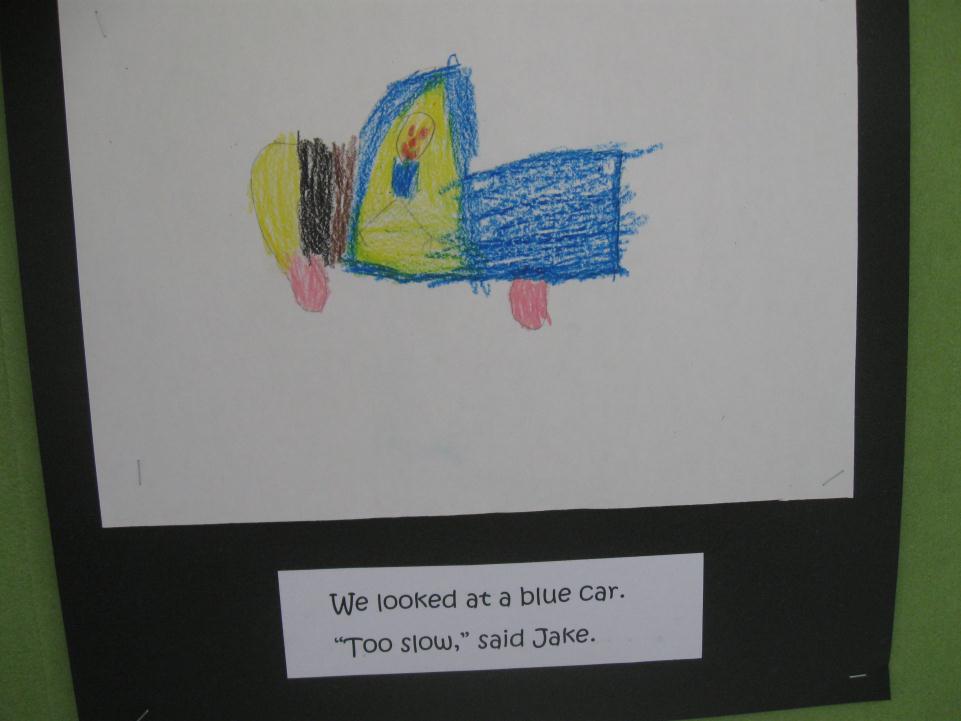 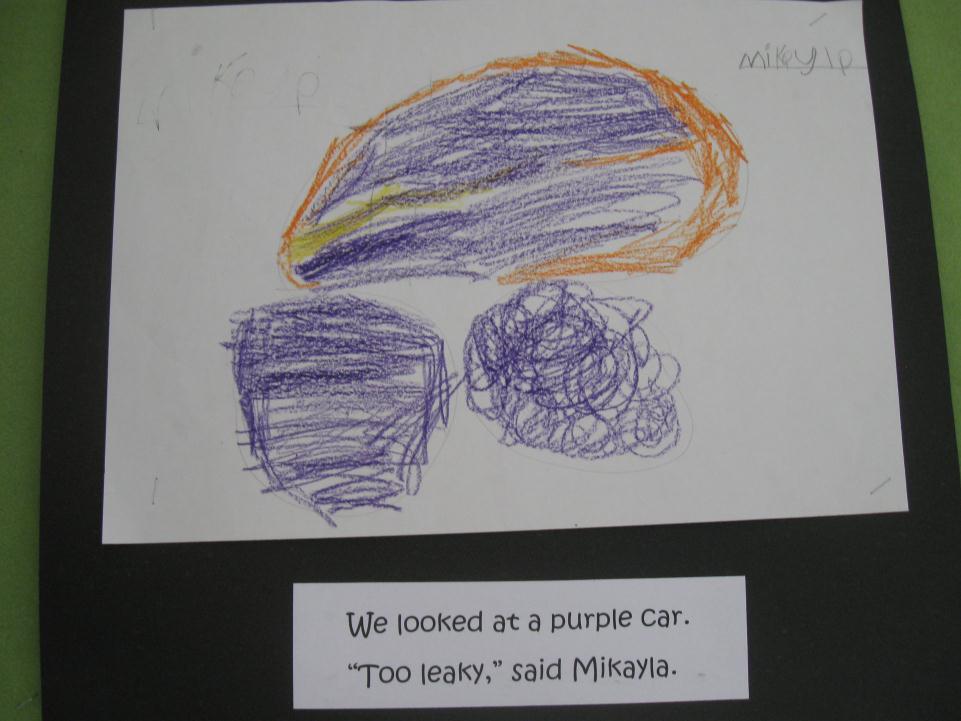 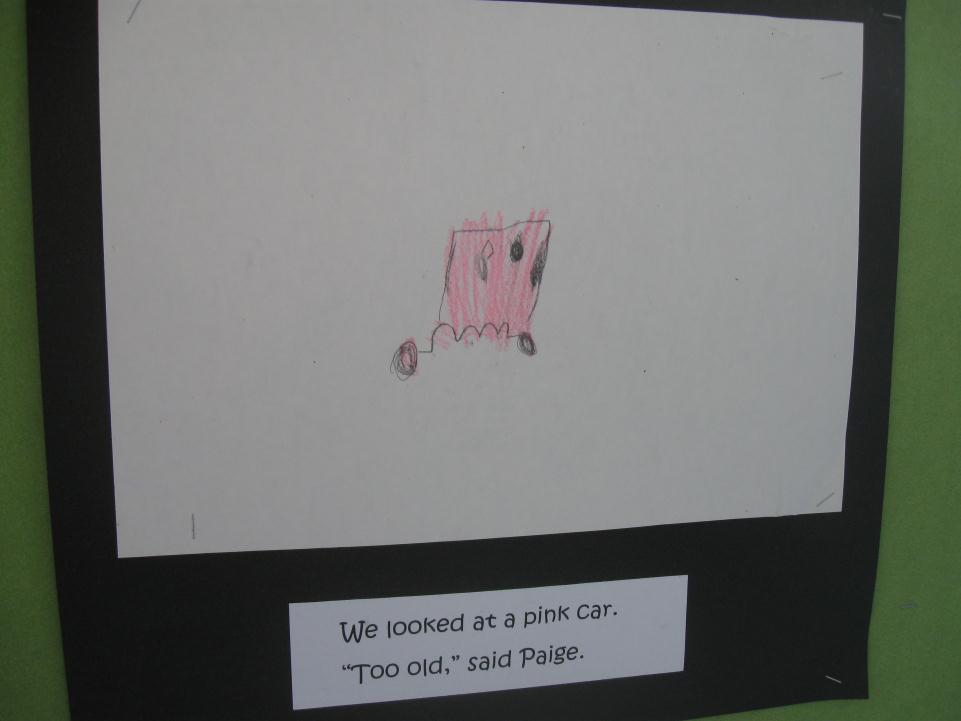 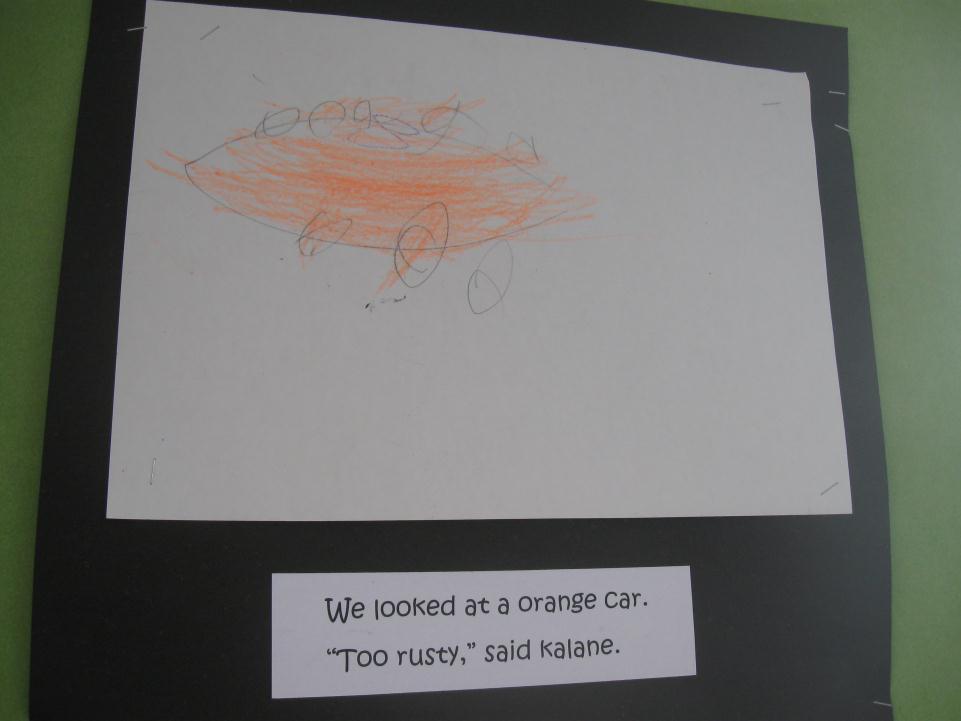 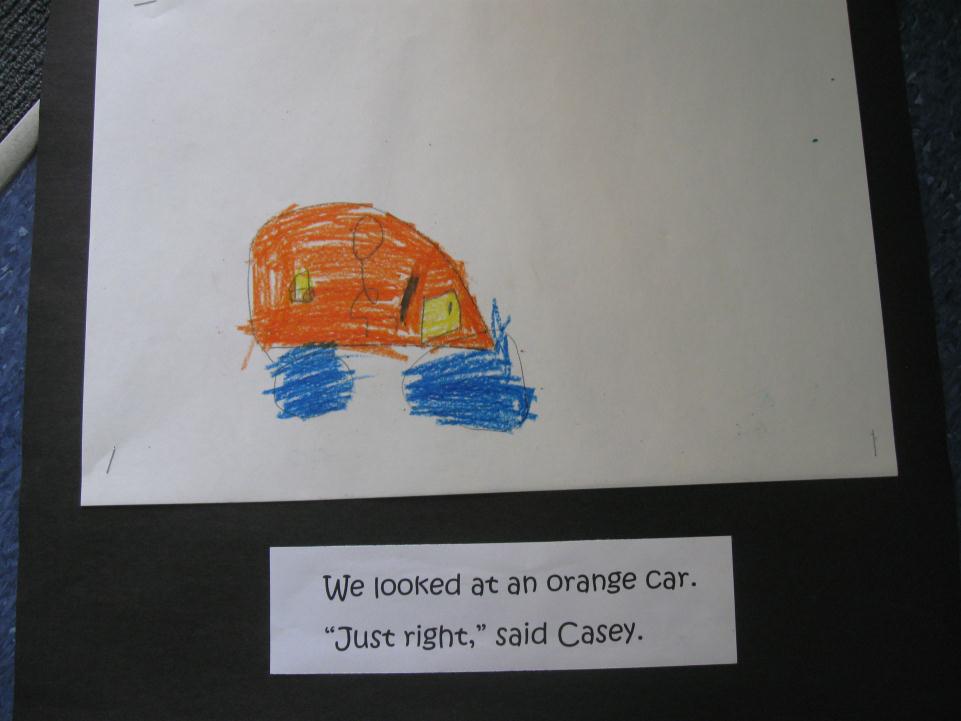